Синквейн в работе с дошкольниками
Подготовила воспитатель:
Набиева Роза Мусовна
Психологи и практикующие педагоги отмечают, что у старших дошкольников часто имеются нарушения речи, бедный словарный запас, дети не умеют составлять рассказ по картинке, пересказать прочитанное, им трудно выучить наизусть стихотворение. Составление синквейна – один из способов частичного решения этих проблем. Синквейн часто используется современными педагогами для занятий в детском саду. Уже в дошкольном возрасте можно учить детей составлять синквейн в форме игры.
Педагогическая ценность
Обогащает словарный запас.
Учит формулировать идею (ключевую фразу).
Позволяет почувствовать себя хоть на мгновение творцом.
Получается у всех.
Активизирует  и развивает мыслительную деятельность.
Слово «синквейн» происходит от французского слова «пять» и означает «стихотворение, состоящее 
из пяти строк»;
Синквейн – это не обычное стихотворение, а нерифмованное стихотворение, написанное в соответствии с определёнными правилами.
Что пишется в каждой строке?
1 слово –  Это существительное или местоимение. (Кто? Что?)
1 строка
2 слова Это прилагательные. (Какой? Какая? Какое? Какие?)
2 строка
3 слова Это глаголы. (Что делает? Что делают?)
3 строка
4 слова Это фраза, в которой выражается личное  мнение к предмету разговора.
4 строка
1 слово Вывод, итог. Это существительное. (Кто? Что?)
5 строка
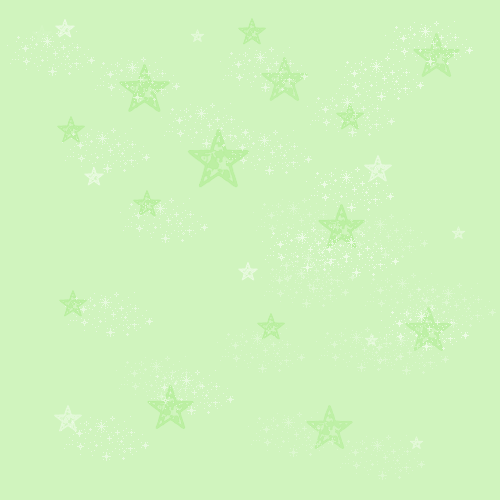 Правила составления синквейна.
Синквейн состоит из 5 строк;

 Его форма напоминает ёлочку.
1 слово
2 слова
3 слова
4 слова(словосочетание или предложение)
1 слово
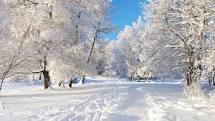 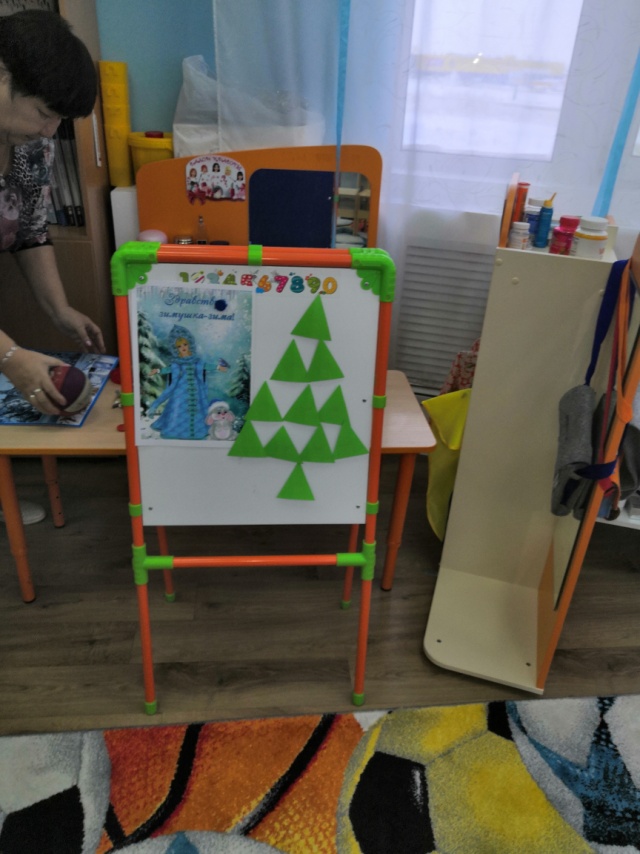 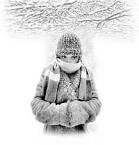 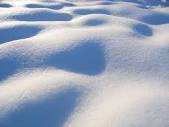 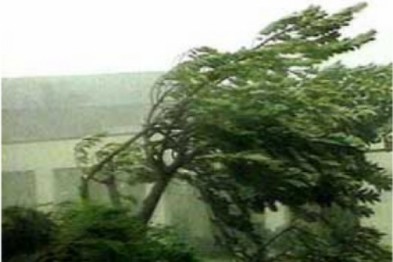 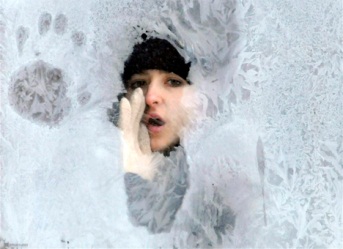 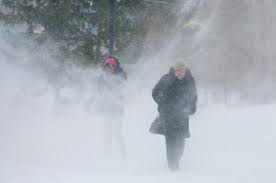 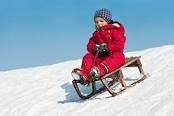 1.Зима2.холодная,снежная3.Морозит , метет, завывает4.Зимой катаемся на санках5.Время года
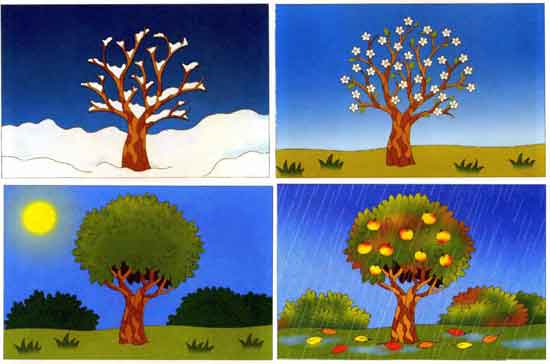 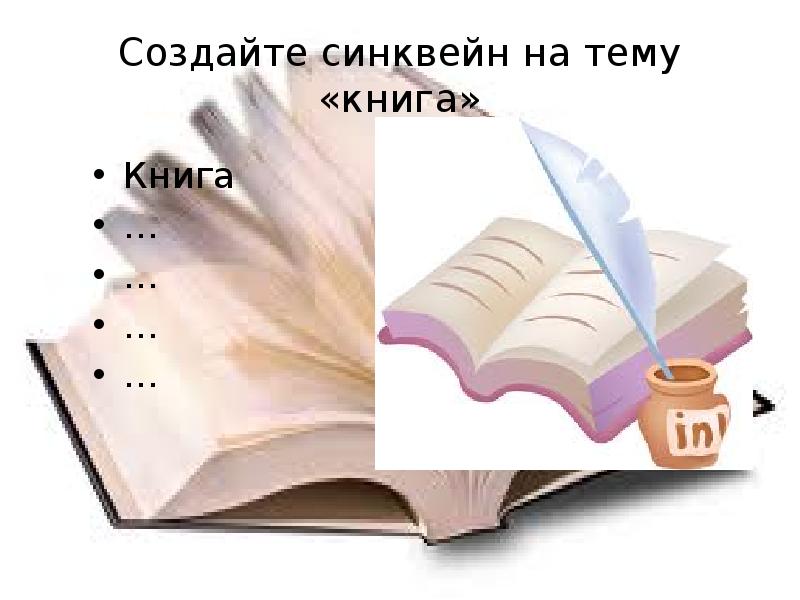 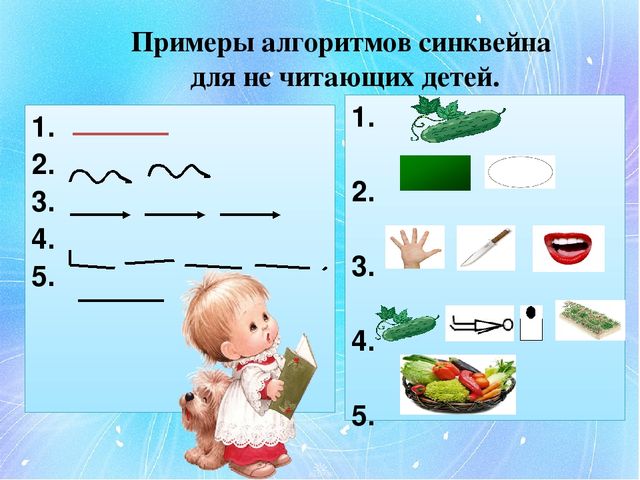 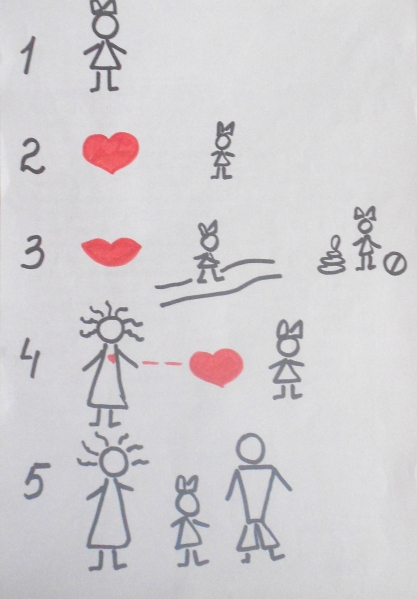 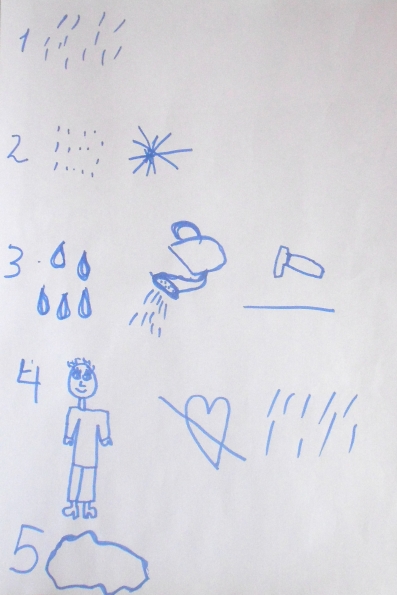 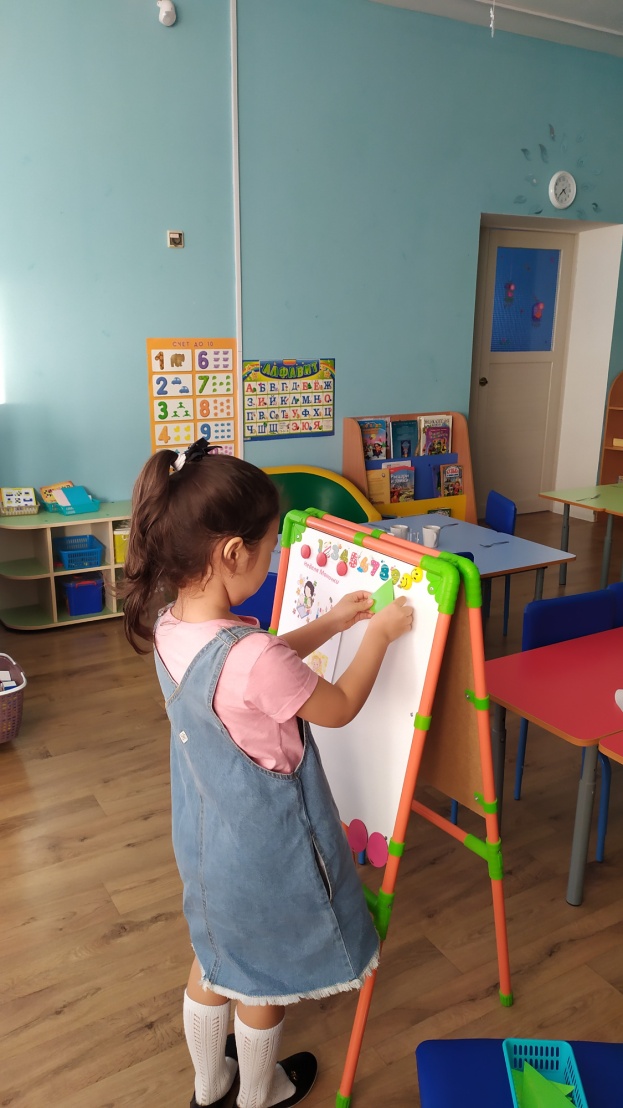 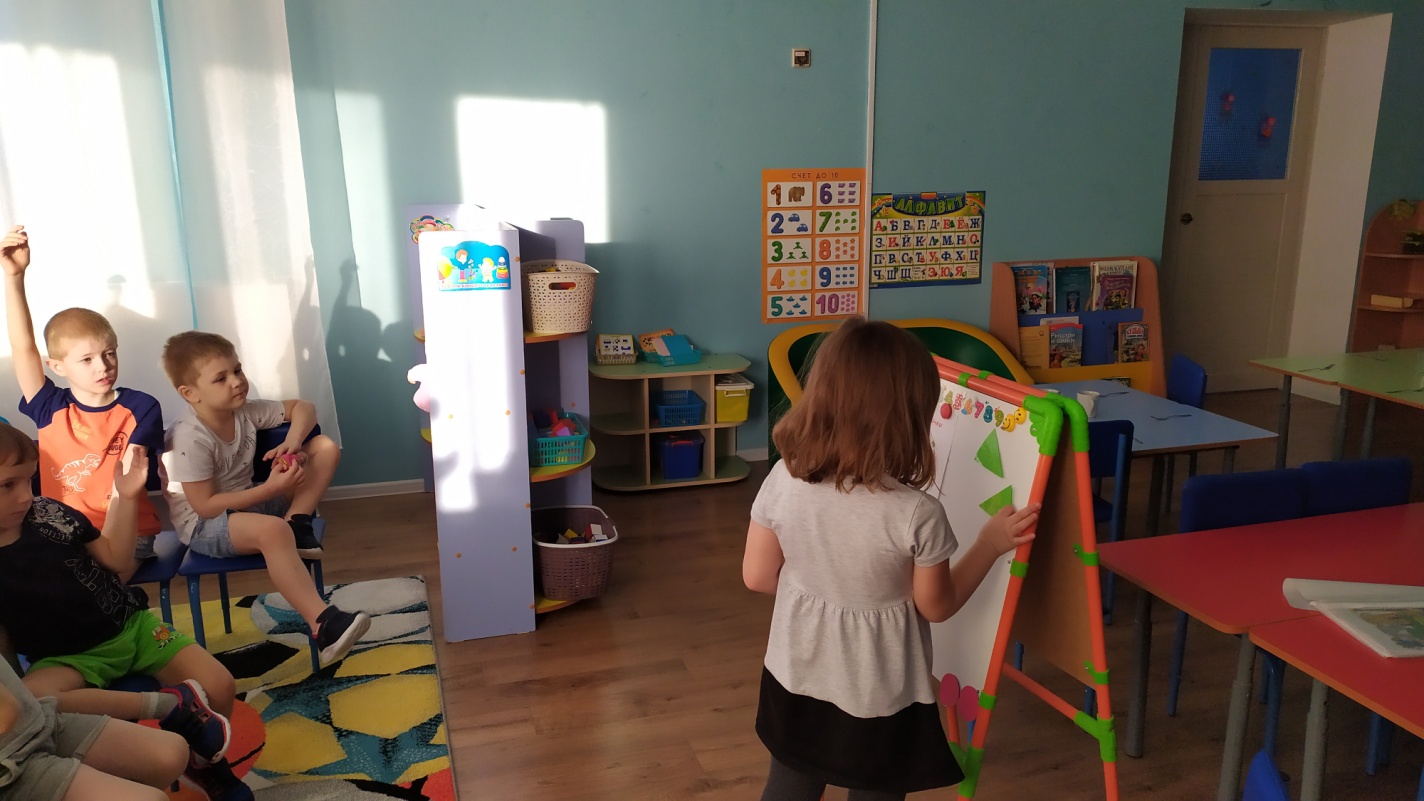 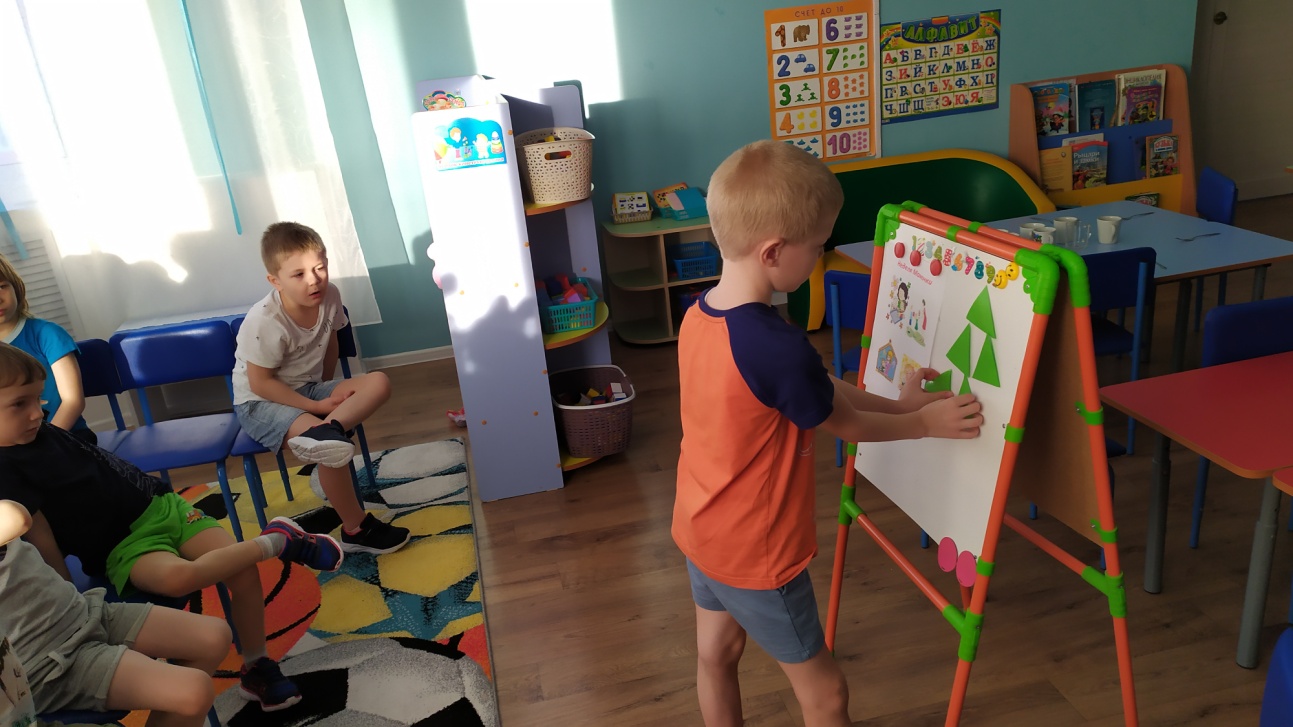 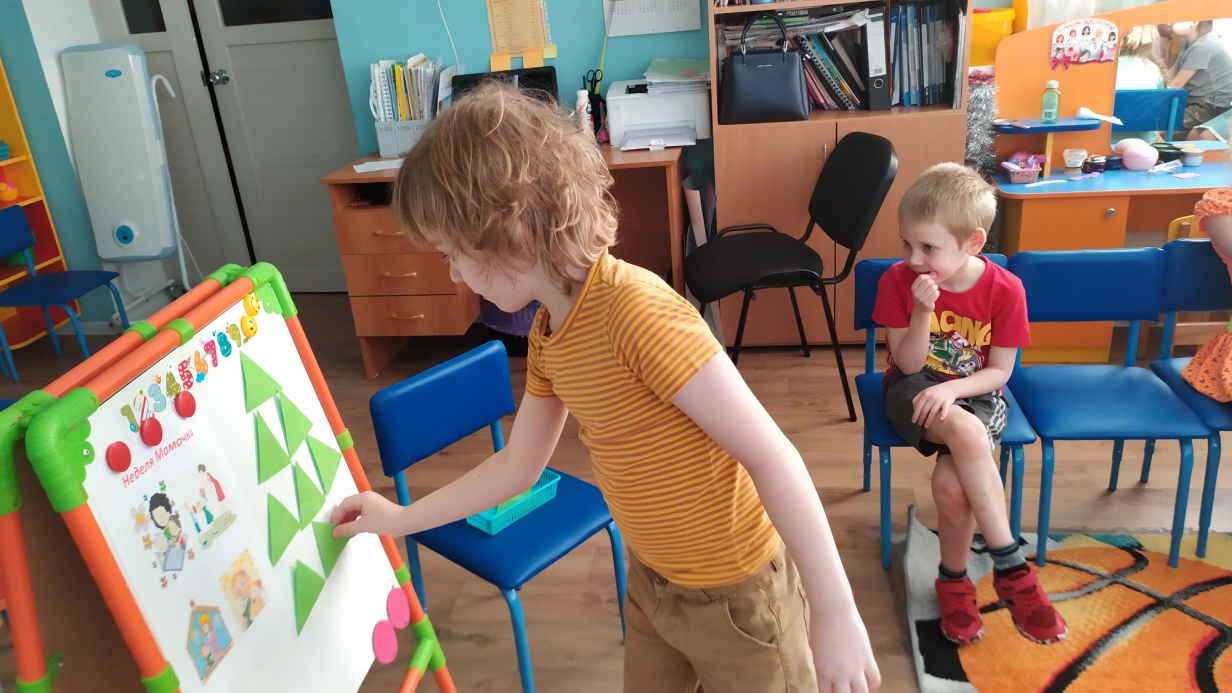 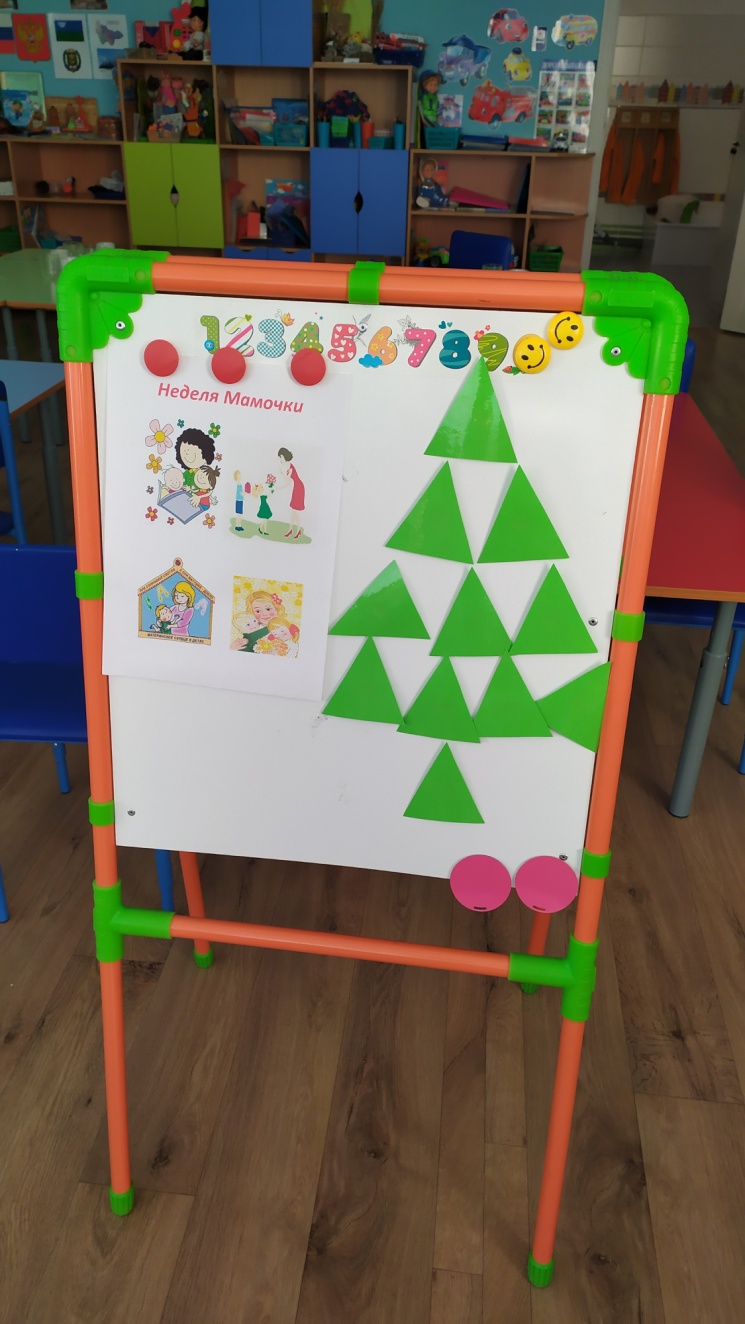 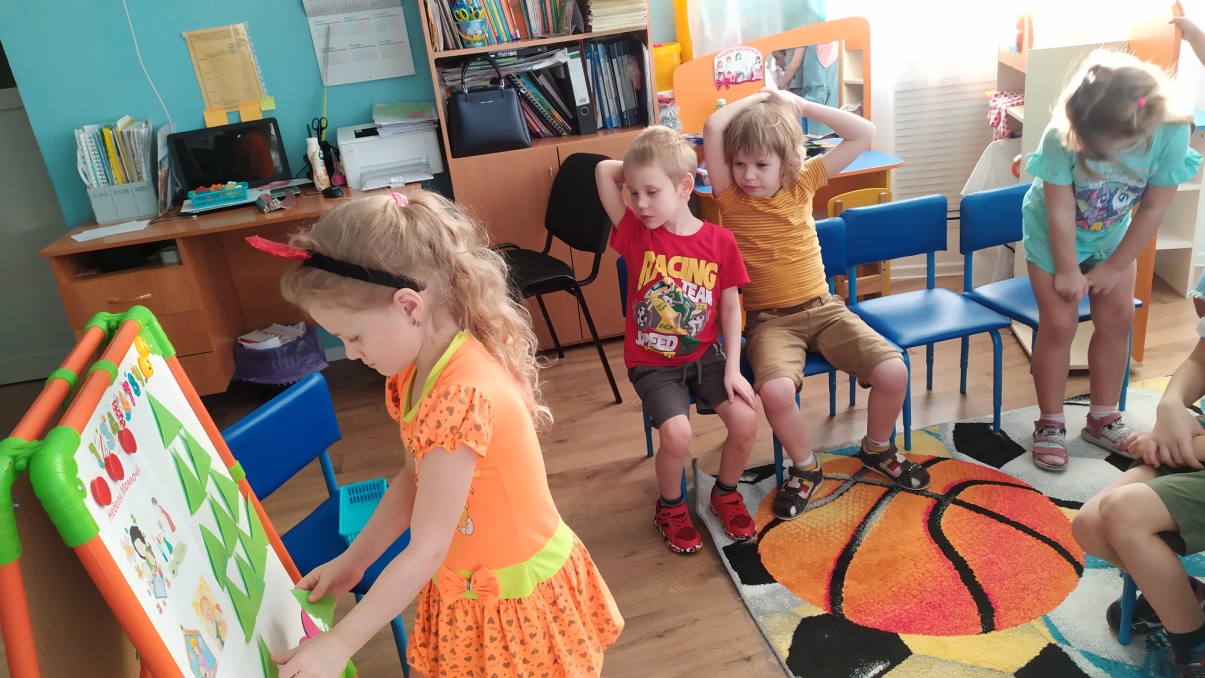 Благодарю 
за внимание